POEASE
Promote Online Education for Agriculture in a Sustainable Environment
TM3 – Pamplona, 09.11.2023
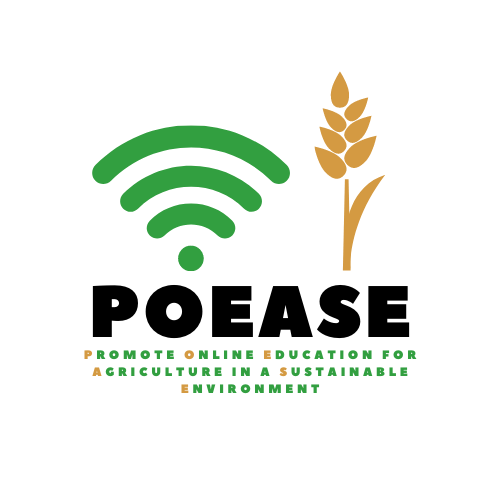 About the Project
Project National ID:  KA220-ADU-2021-006 (Erasmus +)

February 2022 - February 2024
February 20 July
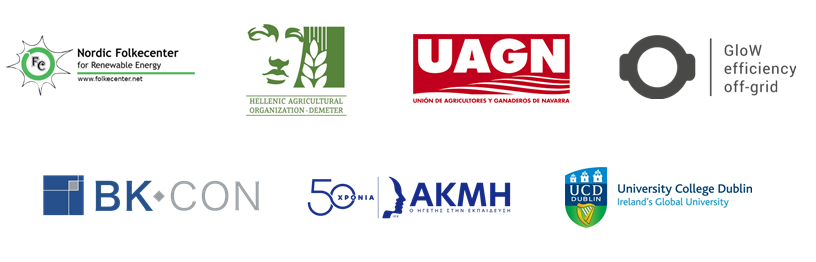 2
[Speaker Notes: RGB 5, 102, 92]
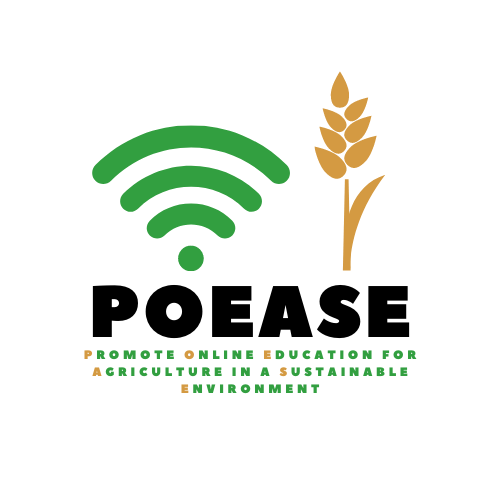 About the Project
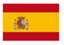 Mayor digitalización;
Mayores técnicas agrícolas de alta tecnología;
Mayor competencia (internacionales y grandes granjas);
COVID19;
Increased digitalization;
Increased hi-tech farming techniques;
Increased competition (international & big players);
COVID19;
3
What do they have in Common?
¿Qué tienen en común?
They all involve education in digital tools!
¡Todos implican educación en herramientas digitales!
[Speaker Notes: RGB 5, 102, 92]
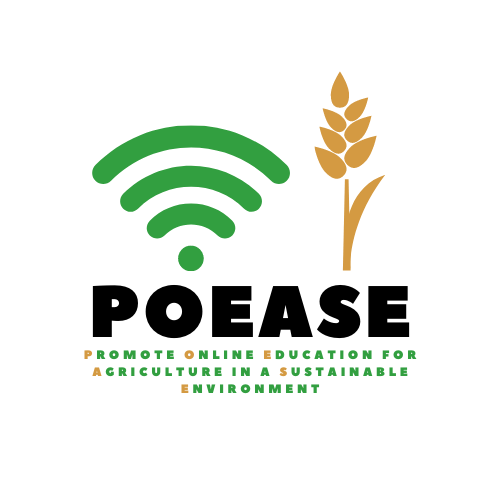 About the Project
Los países tienen diferentes niveles de digitalización;
Los profesores (y los alumnos) de FP no siempre son expertos en herramientas digitales;
Countries have different level of digitalization;
VET teachers (and learners) are not always skilled in digital tools;
4
Result? Quality of education is affected!
¿Resultado? ¡La calidad de la educación se ve afectada!
...and no, we cannot keep on going with «Business as usual!»
...y no, no podemos seguir como si nada!
[Speaker Notes: RGB 5, 102, 92]
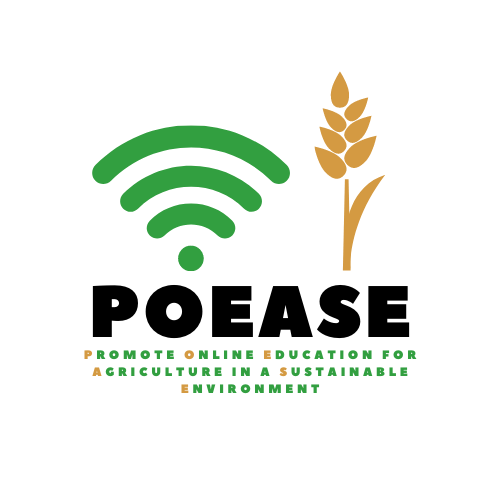 Project Activities
IO2
IO1
Design & delivery of 21 e-modules:
Upskilling digital competence;
Raise awareness of existing EU tools;
Analysis of the situation and identification of the needs:
What is the status? 
Which tools are already in use?
Which knowledge is needed?
5
Desarrollo de 21 módulos electrónicos:
Mejorar la competencia digital;
Mejorar la competencia digital;
Análisis de la situación e identificación de las necesidades:
¿Cuál es el estado?
¿Qué herramientas ya están en uso?
¿Qué conocimientos se necesitan?
[Speaker Notes: RGB 5, 102, 92]
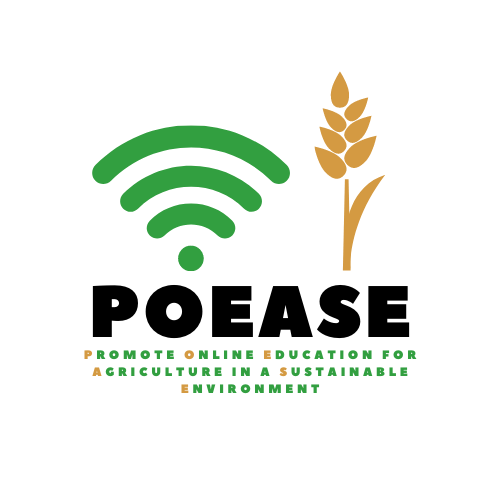 Who of you knows what the DigComp2 is?

¿Quién de ustedes sabe qué es el DigComp2?
6
[Speaker Notes: RGB 5, 102, 92]
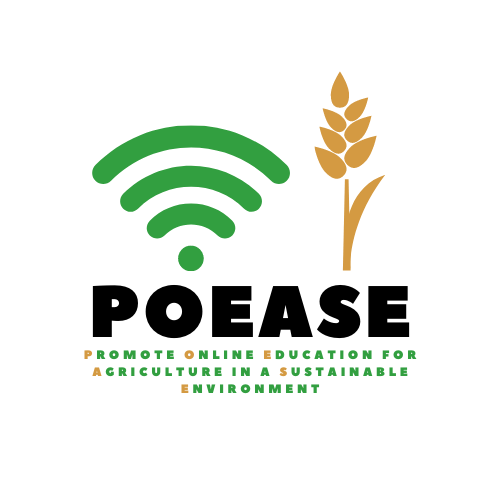 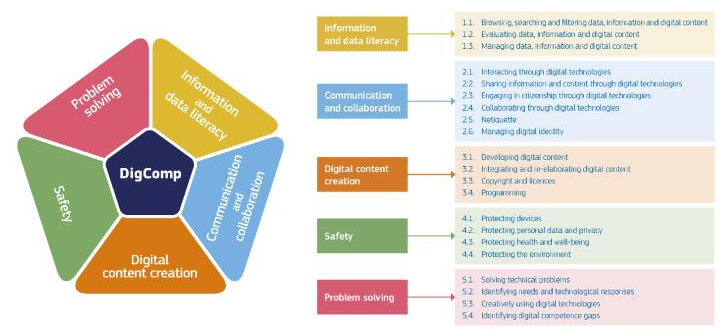 “The Digital Competence Framework for Citizens (DigComp) provides a common understanding of what digital competence is. ”
“El Marco de Competencia Digital para los Ciudadanos (DigComp) proporciona una comprensión común de qué es la competencia digital. "
7
[Speaker Notes: RGB 5, 102, 92]
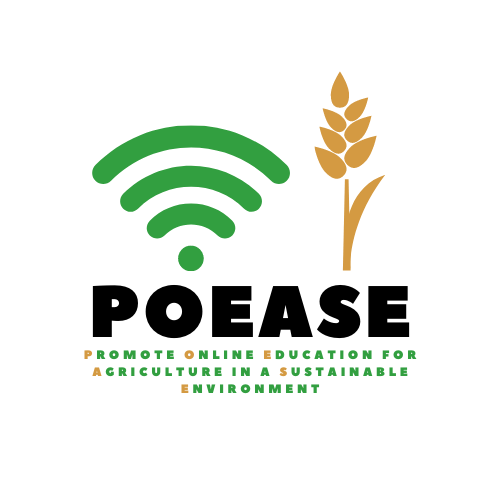 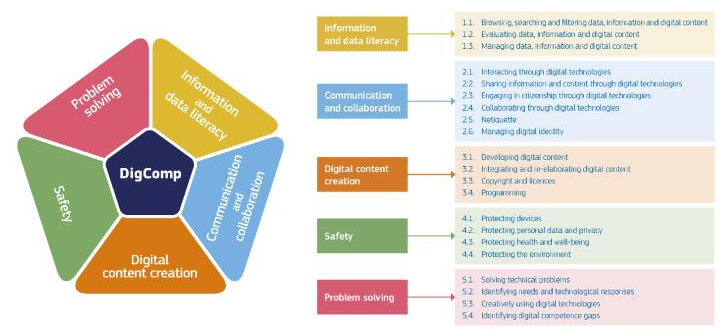 8
[Speaker Notes: RGB 5, 102, 92]
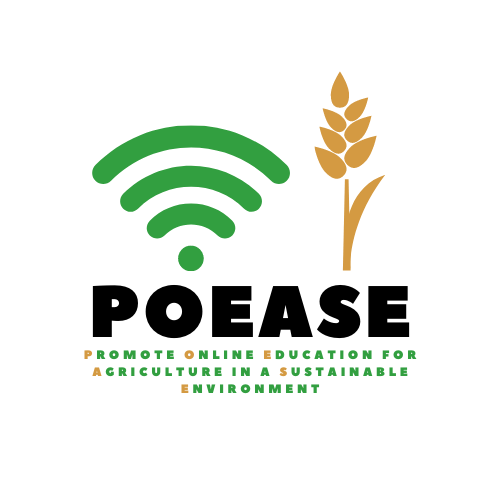 Project Activities
IO2
IO3
IO1
Increase knowledge on new topics related with agriculture (and nature);
Make the material available in the local languages;
Delivery of peer-learning
Quicker diffusion of the knowledge;
Valuable feedback;
“Keep the feet on the ground”
Improve international relations;
9
Incrementar el conocimiento sobre nuevos temas relacionados con la agricultura (y la naturaleza);
Hacer que el material esté disponible en los idiomas locales;
Entrega de aprendizaje entre pares
Difusión más rápida del conocimiento;
Comentarios valiosos;
“Mantén los pies en la tierra”
Mejorar las relaciones internacionales;
[Speaker Notes: RGB 5, 102, 92]
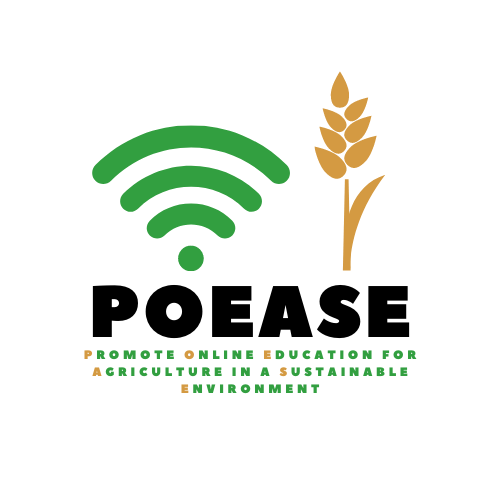 What Have We Done? / ¿Qué hemos hecho?
Conducted individual interviews  & focus groups with different stakeholders;
Conducted interviews to «high-level» representatives;
Analyzed platforms providing educational modules;
Identified some features that platforms should have;
Realicar entrevistas individuales y grupos focales con diferentes partes interesadas;
Realicar entrevistas a representantes de «alto nivel»;
Analizado plataformas que ofrecen módulos educativos;
Identificado algunas características que deberían tener las plataformas;
10
[Speaker Notes: RGB 5, 102, 92]
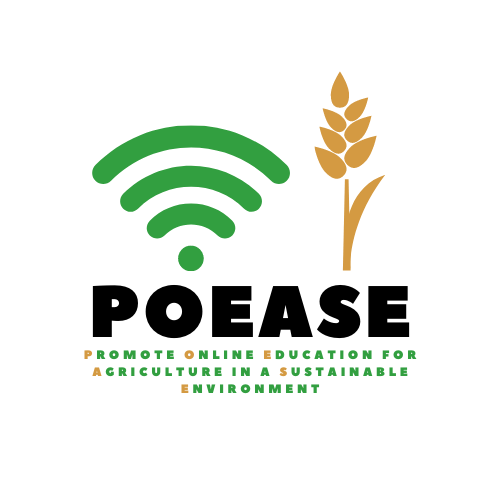 What Have We Done? / ¿Qué hemos hecho?
Identified the platform to use for delivering the modules;
Prepared a «Test your DigComp knowledge» test (Module 0);
Prepared an outline of most of the modules
Prepare a test module for you
Identificar la plataforma da utilizar para entregar los módulos;
Preparar una prueba «Pon a prueba tus conocimientos de DigComp» (Módulo 0);
Preparar un esquema de la mayoría de los módulos.
Preparar un módulo de prueba para vosotros
11
[Speaker Notes: RGB 5, 102, 92]
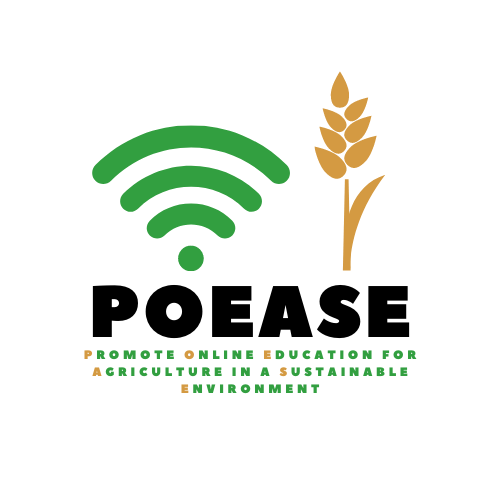 Interested? / ¿Interesados?
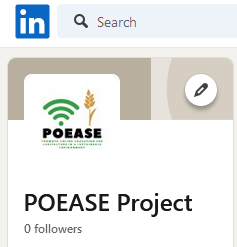 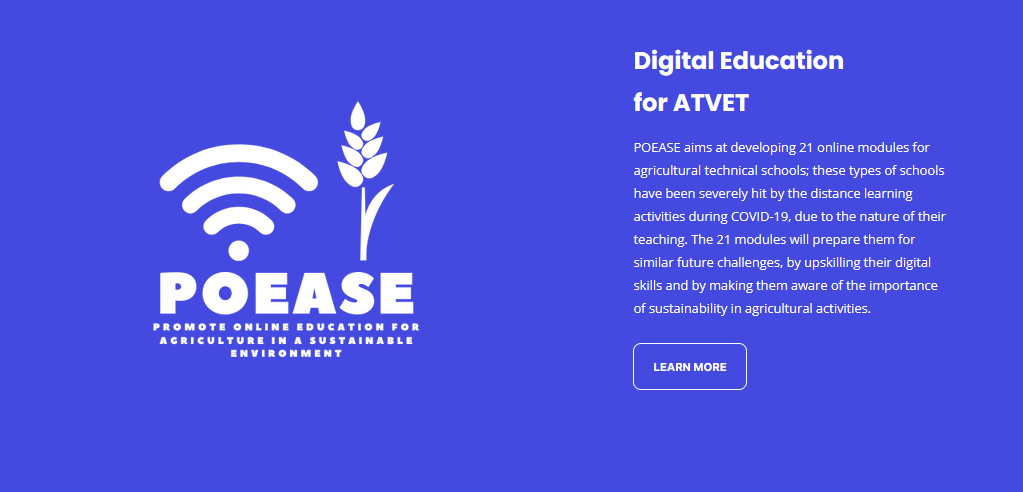 POEASE Project
12
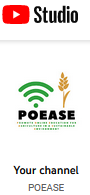 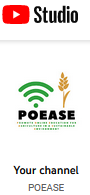 www.poease.eu
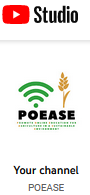 [Speaker Notes: RGB 5, 102, 92]
¡Muchas gracias por la atención!
www.poease.eu